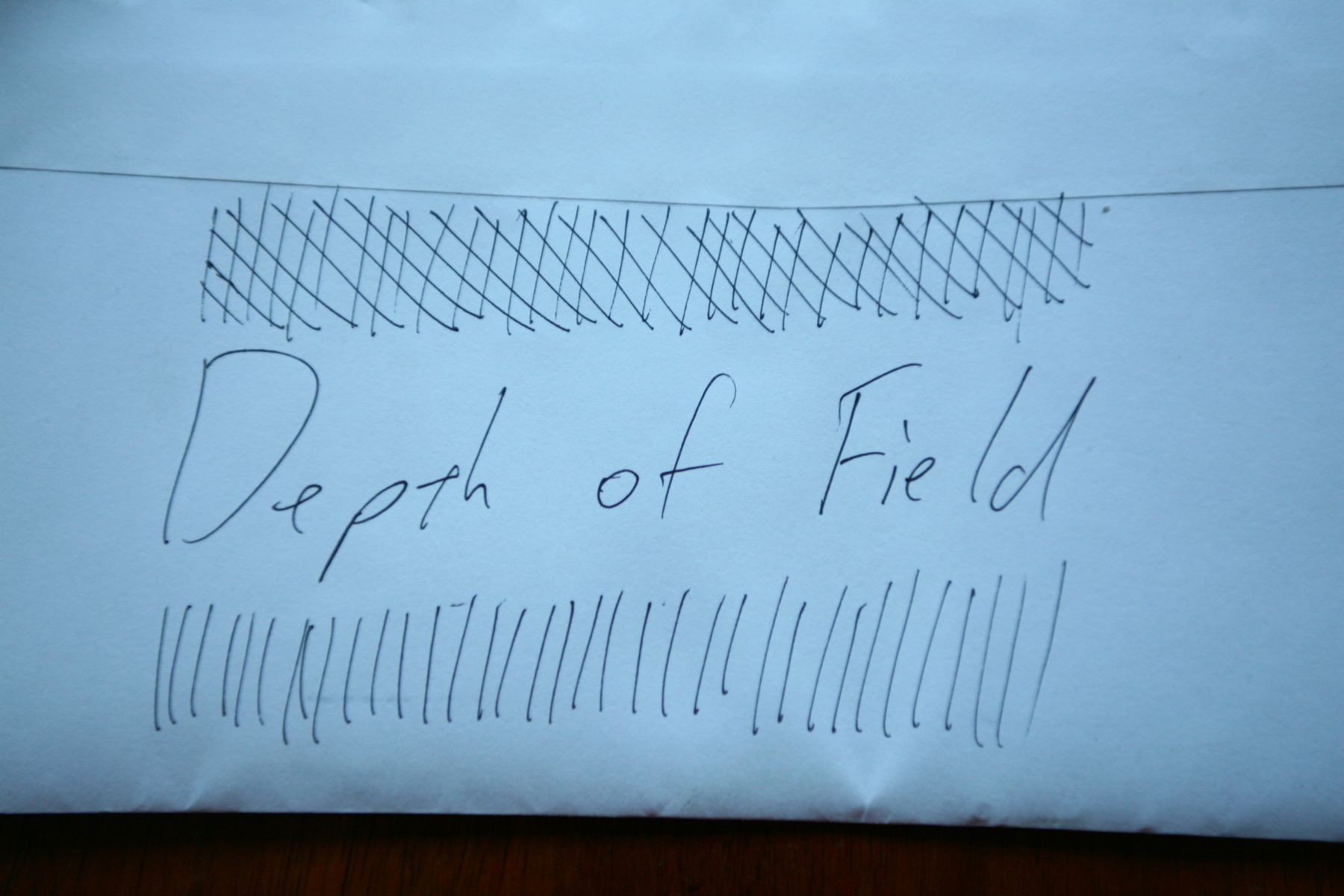 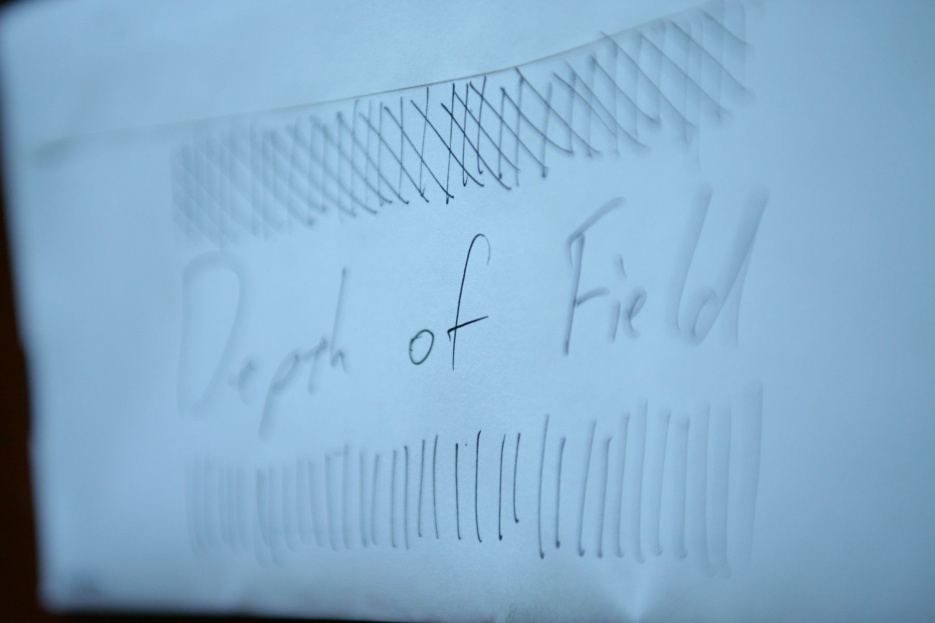 Focusing
A look at the overall camera system
Film/Sensor
Where the light is recorded
Lens
Bends the light
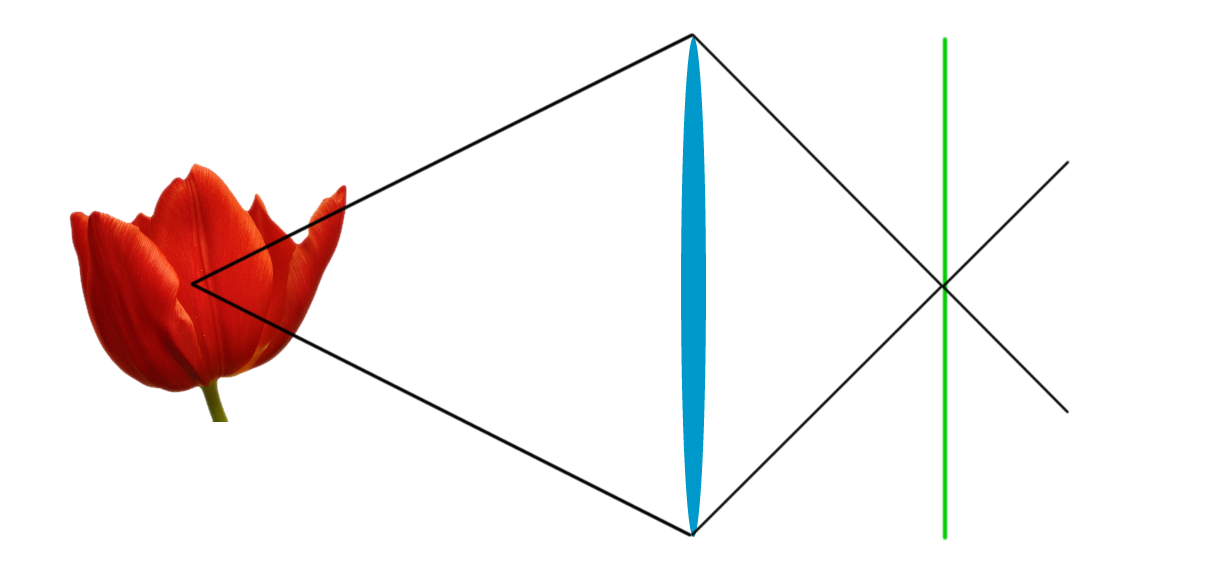 Subject
Source of light
Trajectory of light
Result:
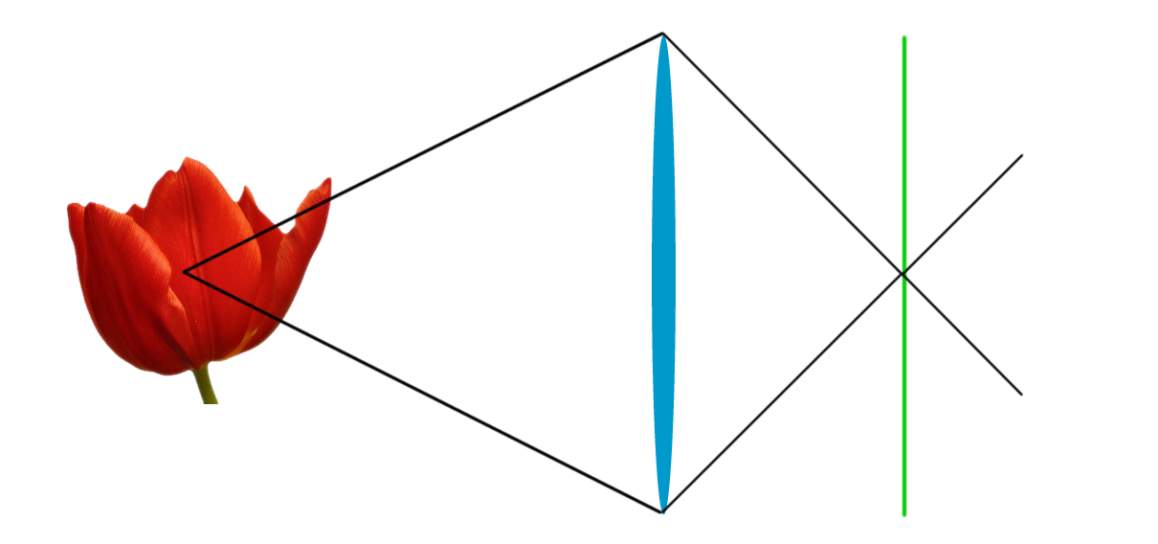 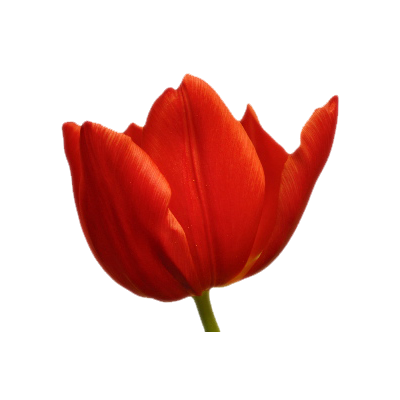 Light converges at sensor
‘In focus’
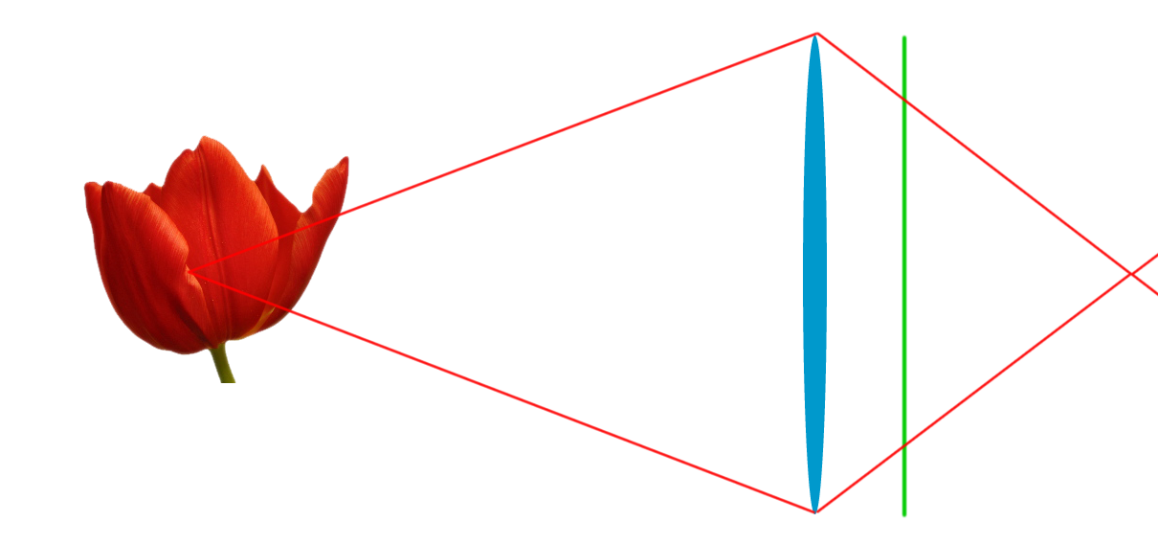 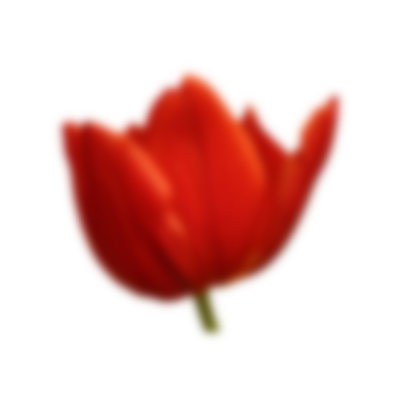 Light converges past sensor
‘Out of focus’
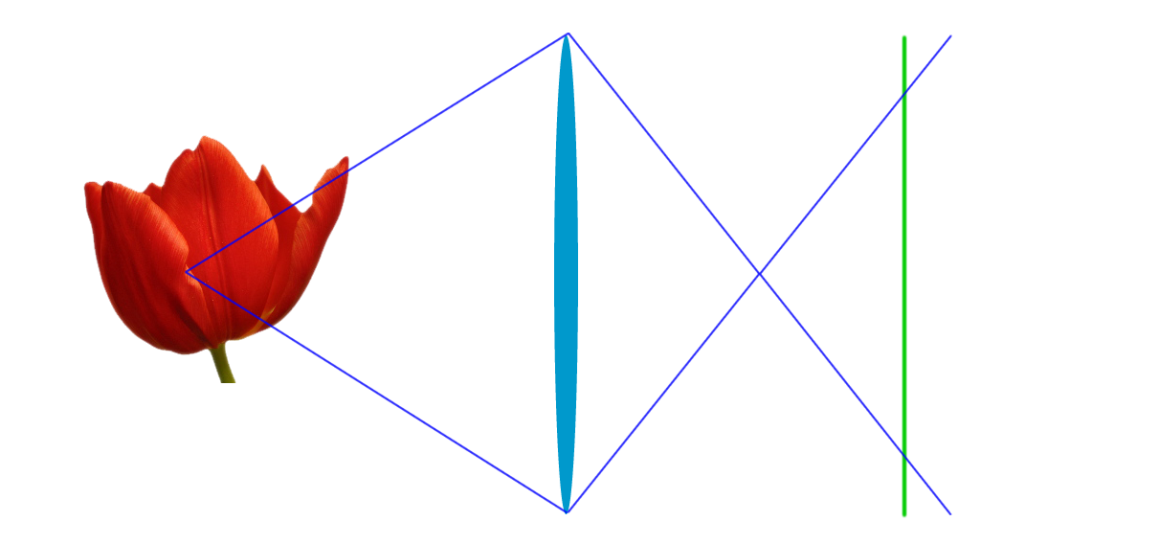 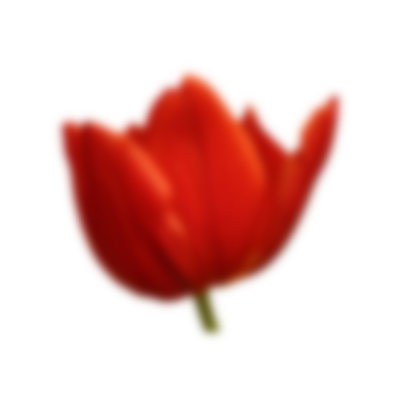 Light converges before sensor
‘Out of focus’
Result:
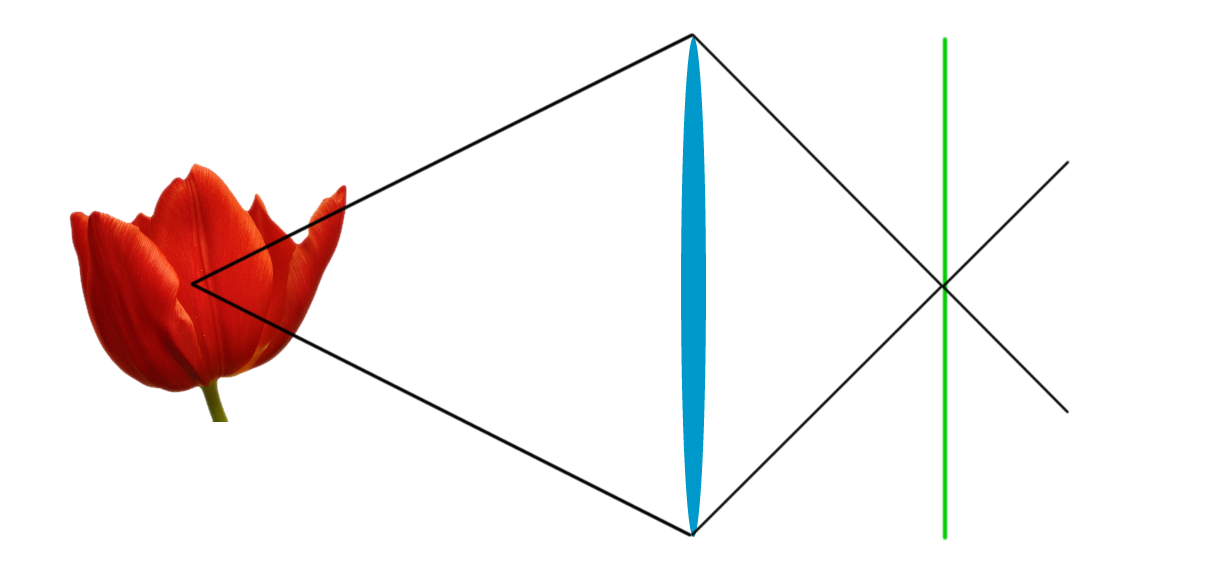 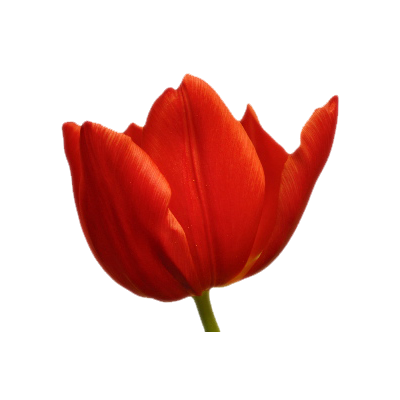 ‘In focus’
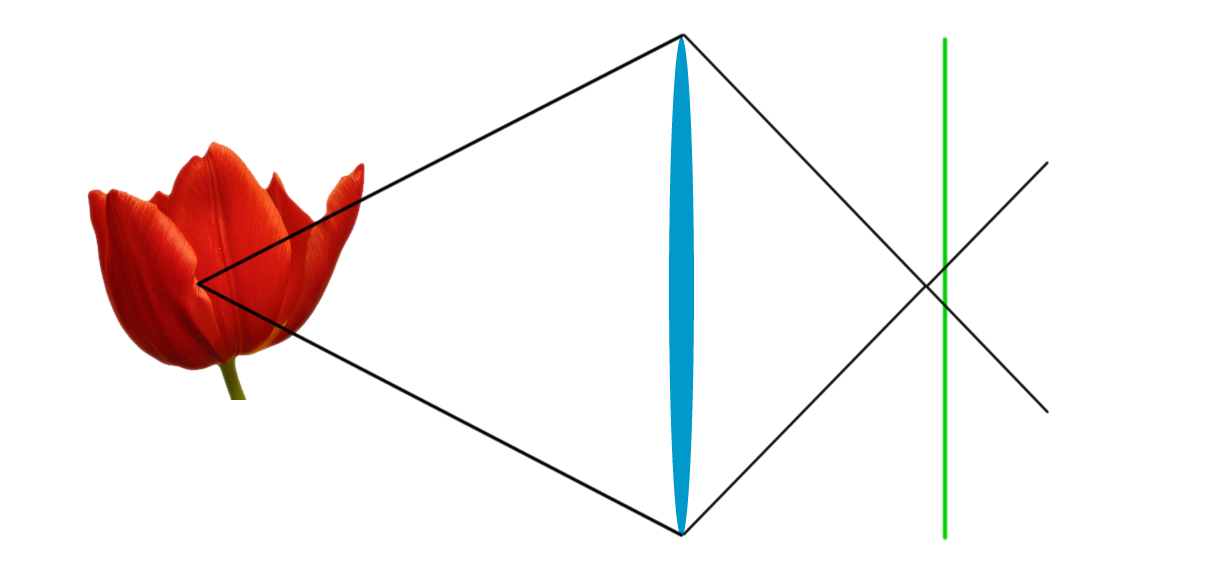 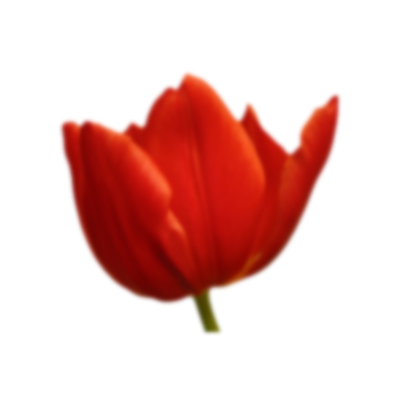 Circle of confusion
Image doesn’t have to perfectly converge.  If it converges within a “circle of confusion”, it is still ‘in focus’
‘In focus’
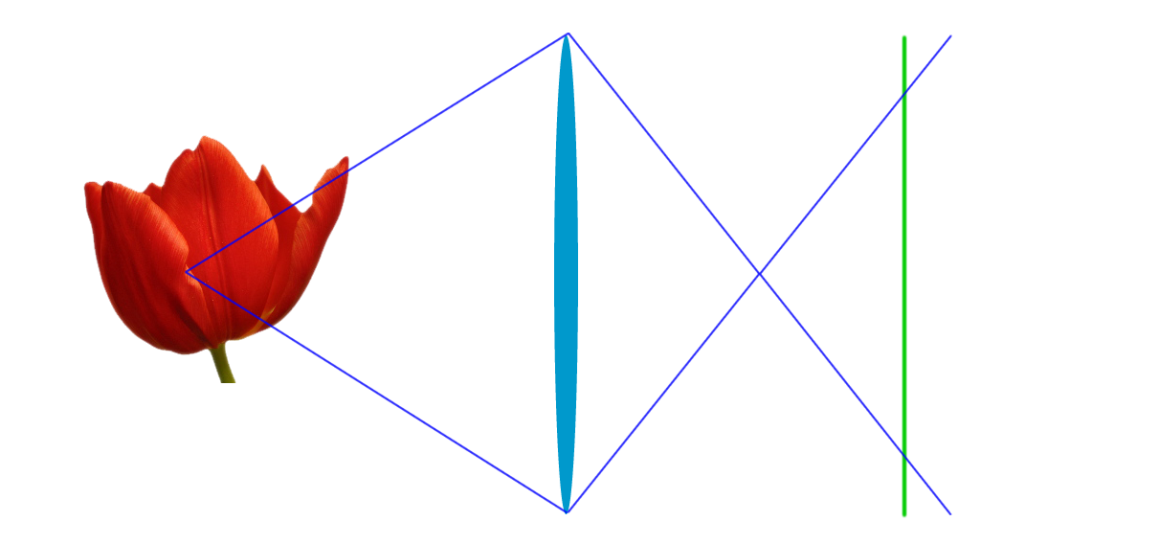 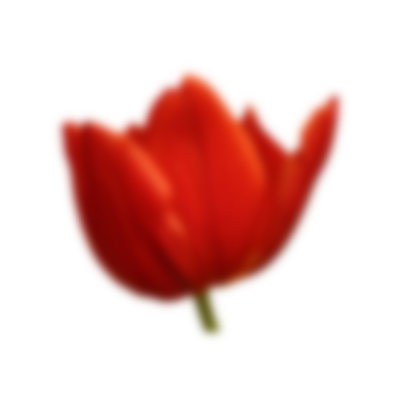 ‘Out of focus’
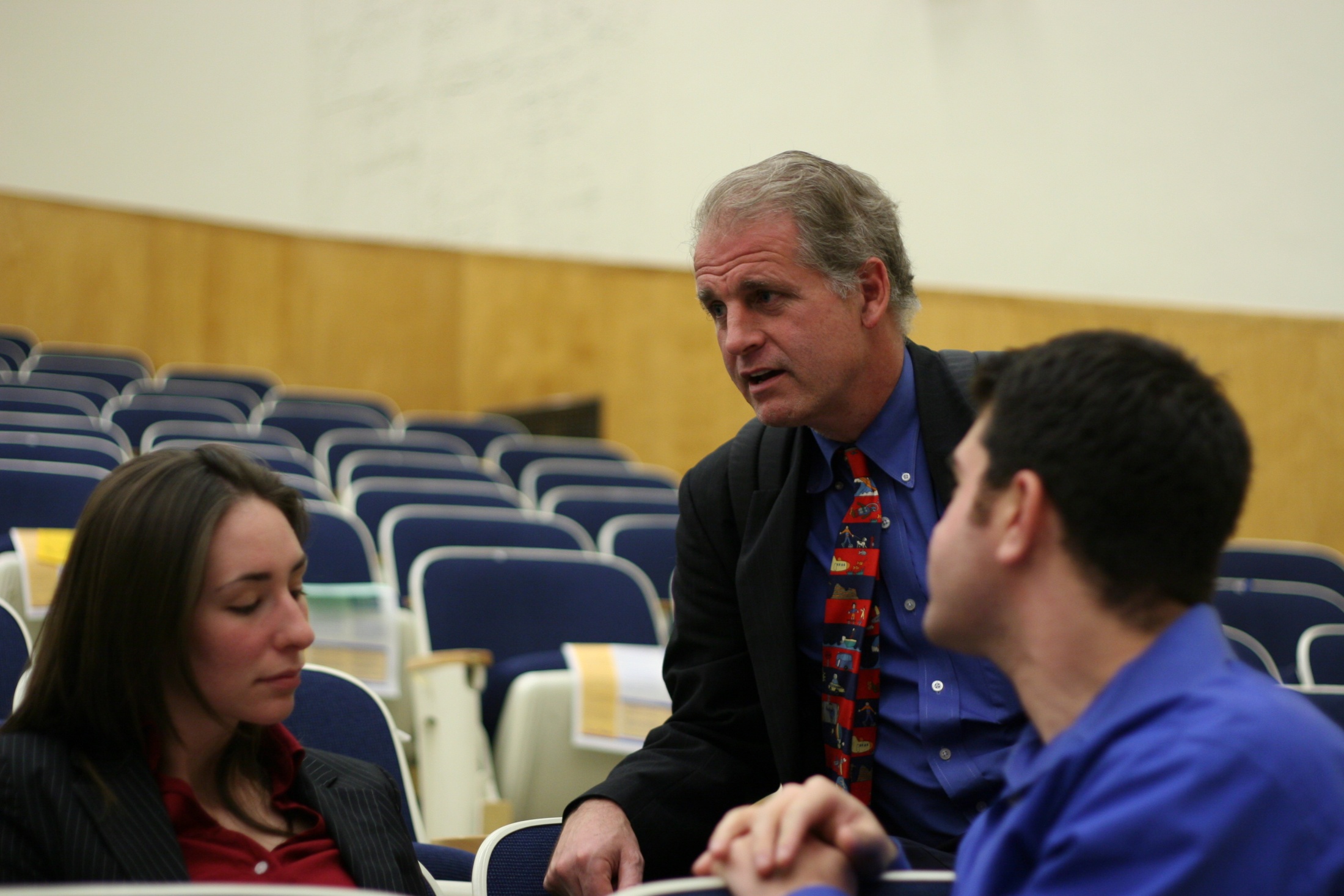 In focus
Out of focus
Out of focus
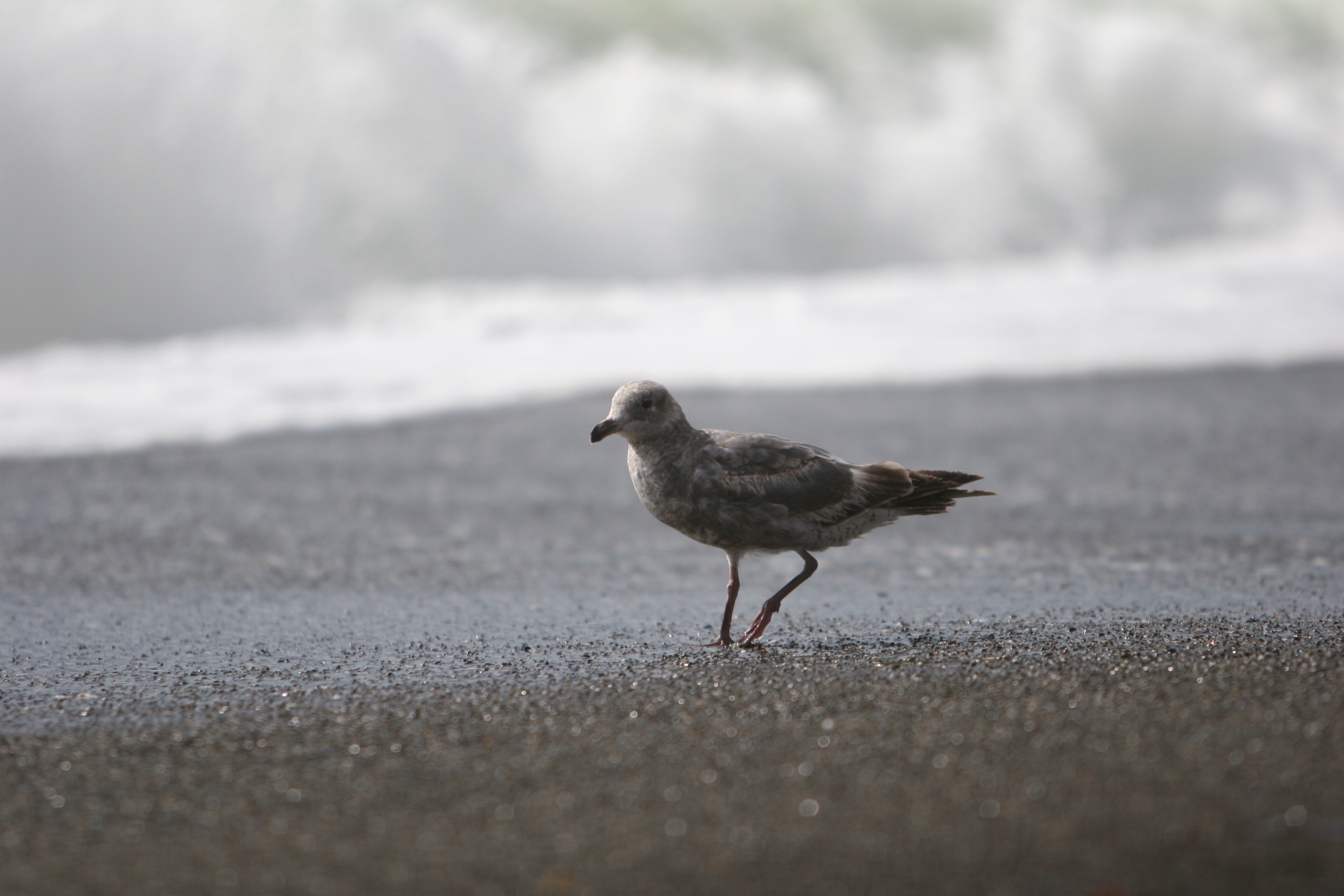 Things at a certain distance are “in focus” (perfectly sharp)
The further from this distance, the blurrier things are
There is a range of distance where things are ‘sharp enough’ to be considered ‘in focus’.  This range is known as the “depth of field”
Depth of field
Amount of Blur
Depth of field
Range that is ‘in focus’
Film/Sensor
Where the light is recorded
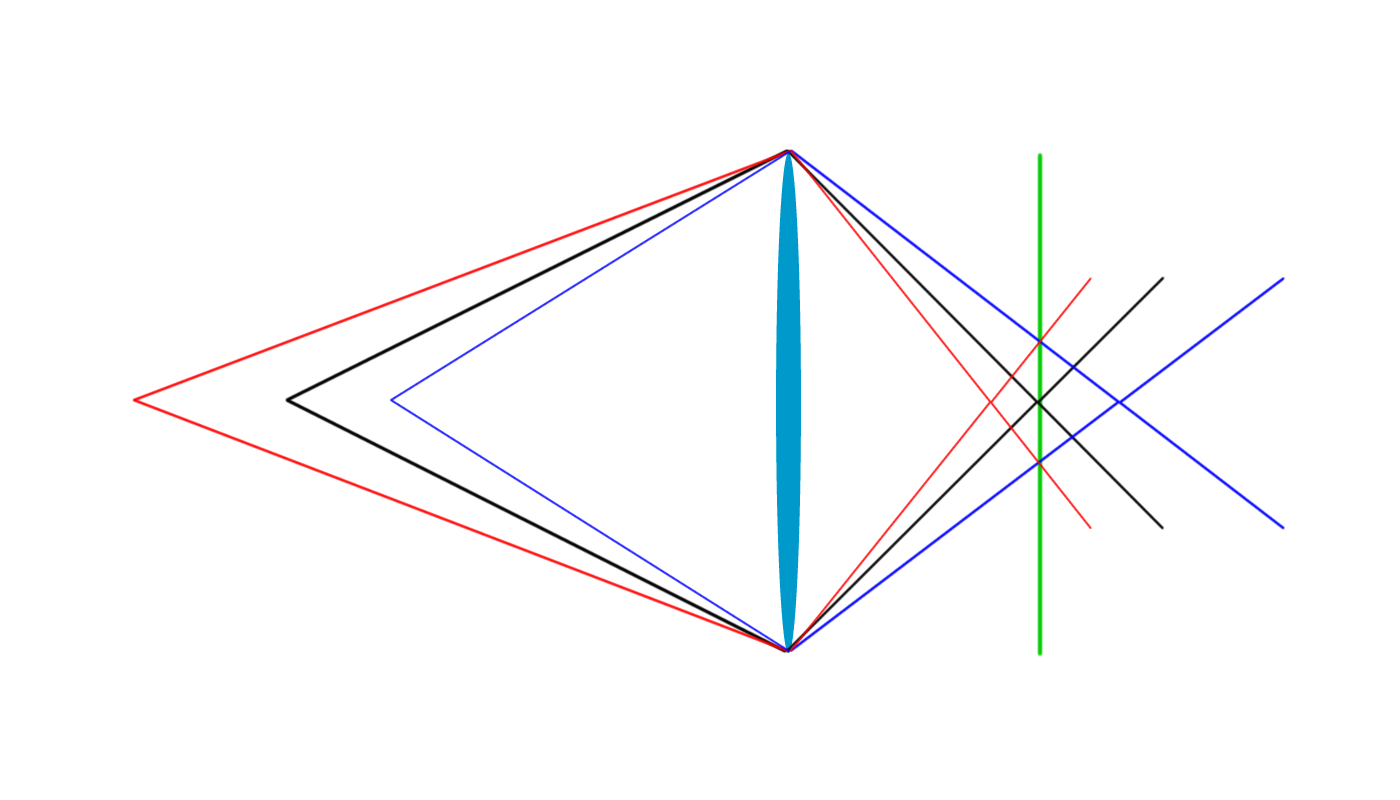 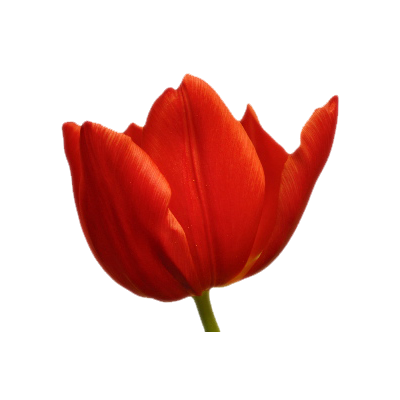 Circle of confusion
Maximum non-convergance allowed to be ‘in focus’
Far limit of focus
Near limit of focus
Focus point
Depth of field
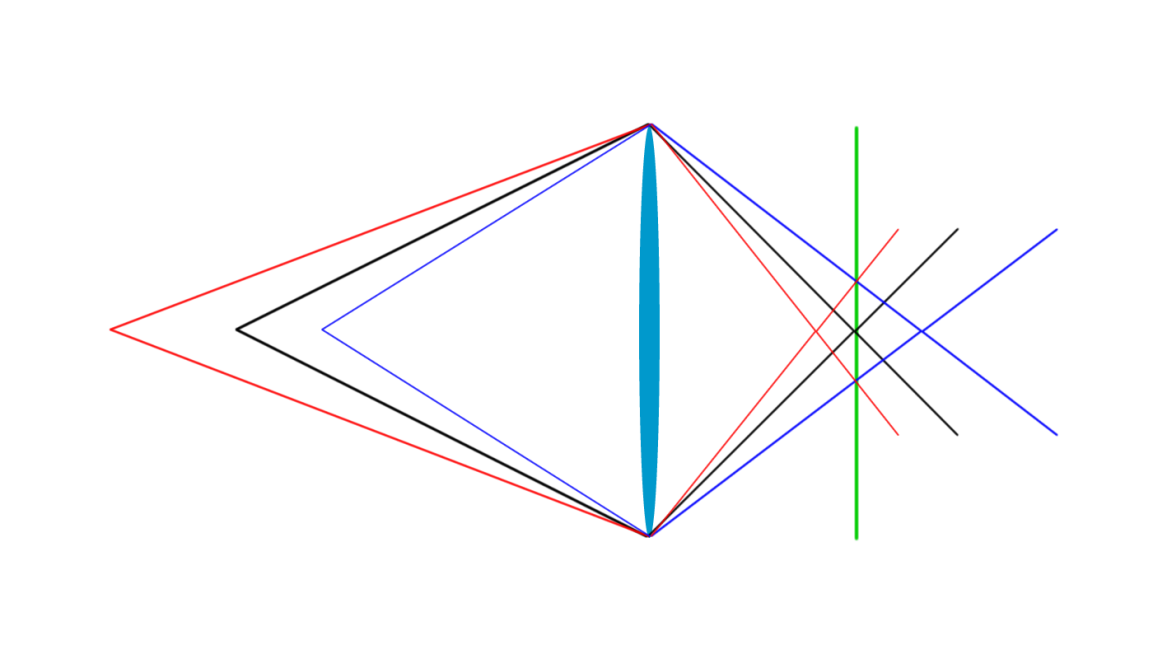 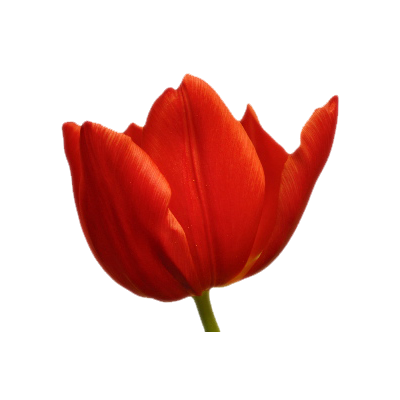 Circle of confusion
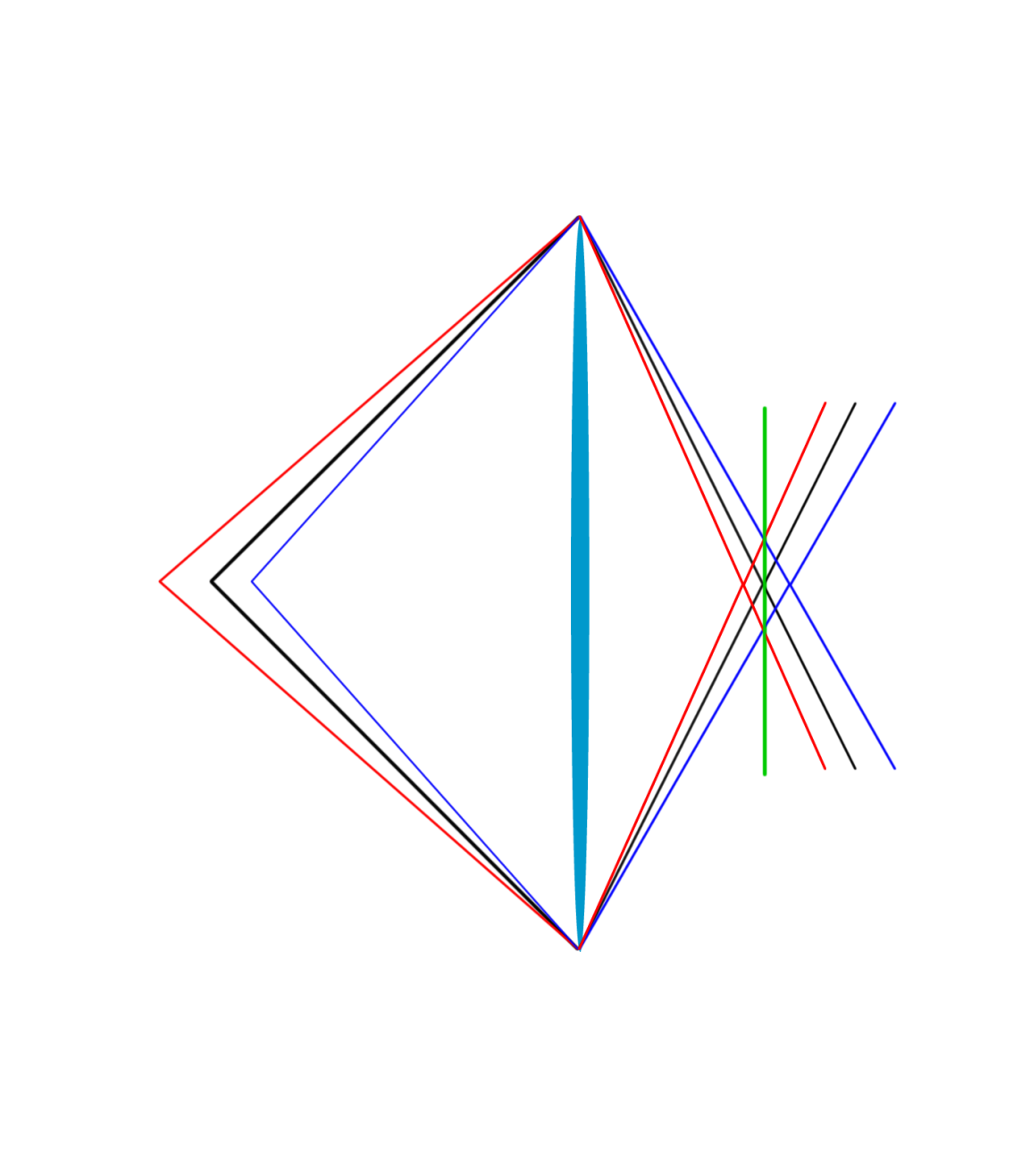 When using a bigger lens (larger aperture), the depth of field shrinks
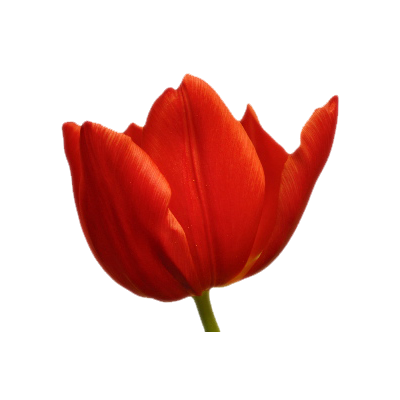 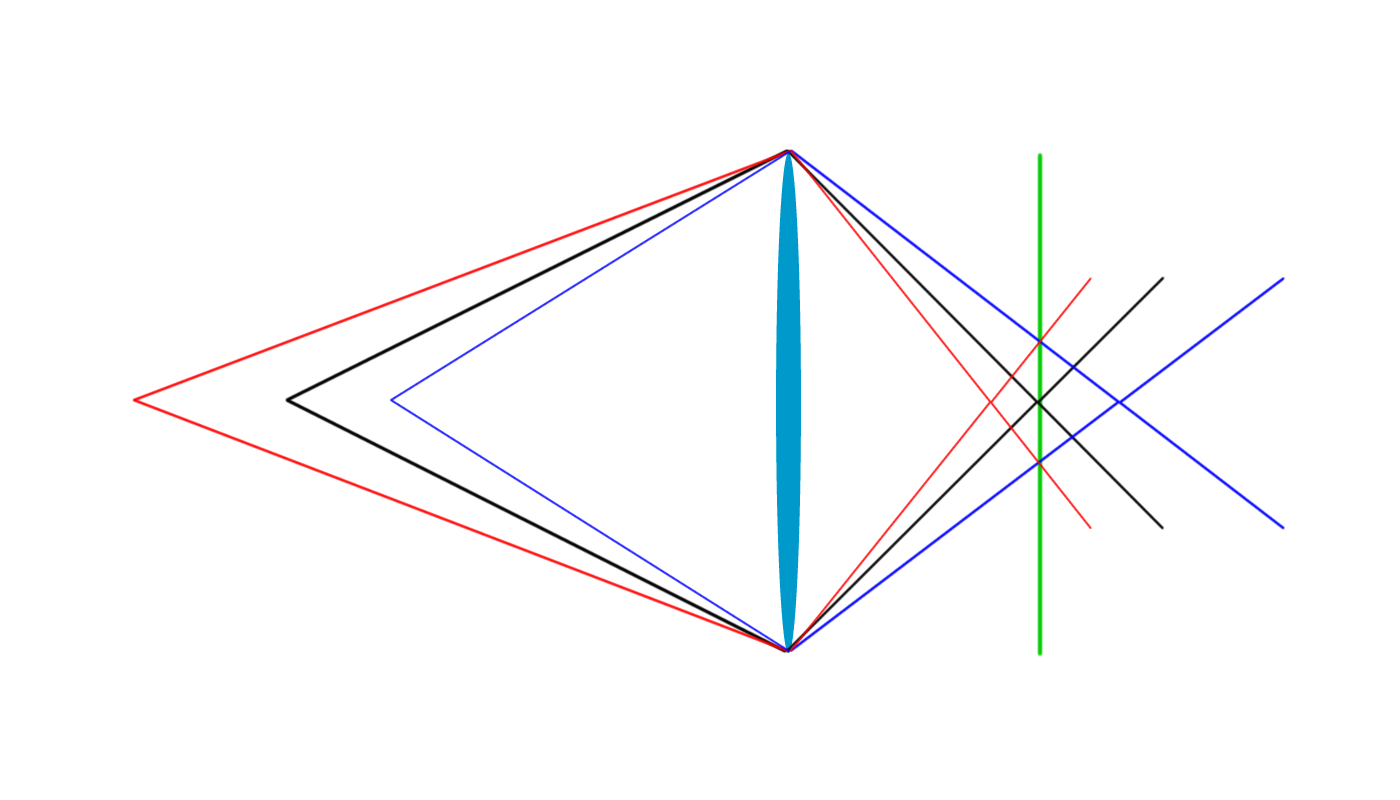 Depth of field
Circle of confusion
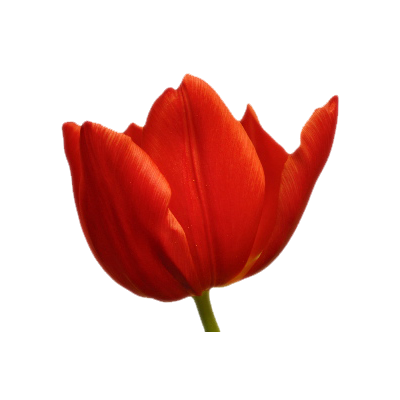 Longer subject distances mean larger depth of field range
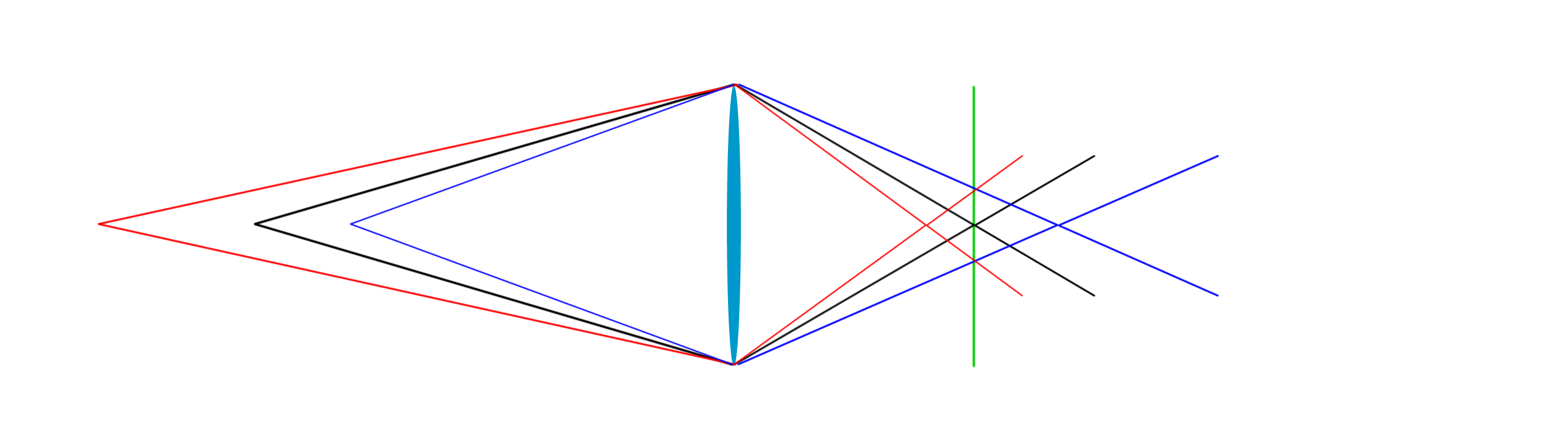 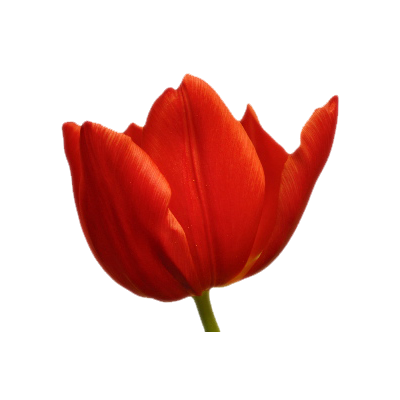 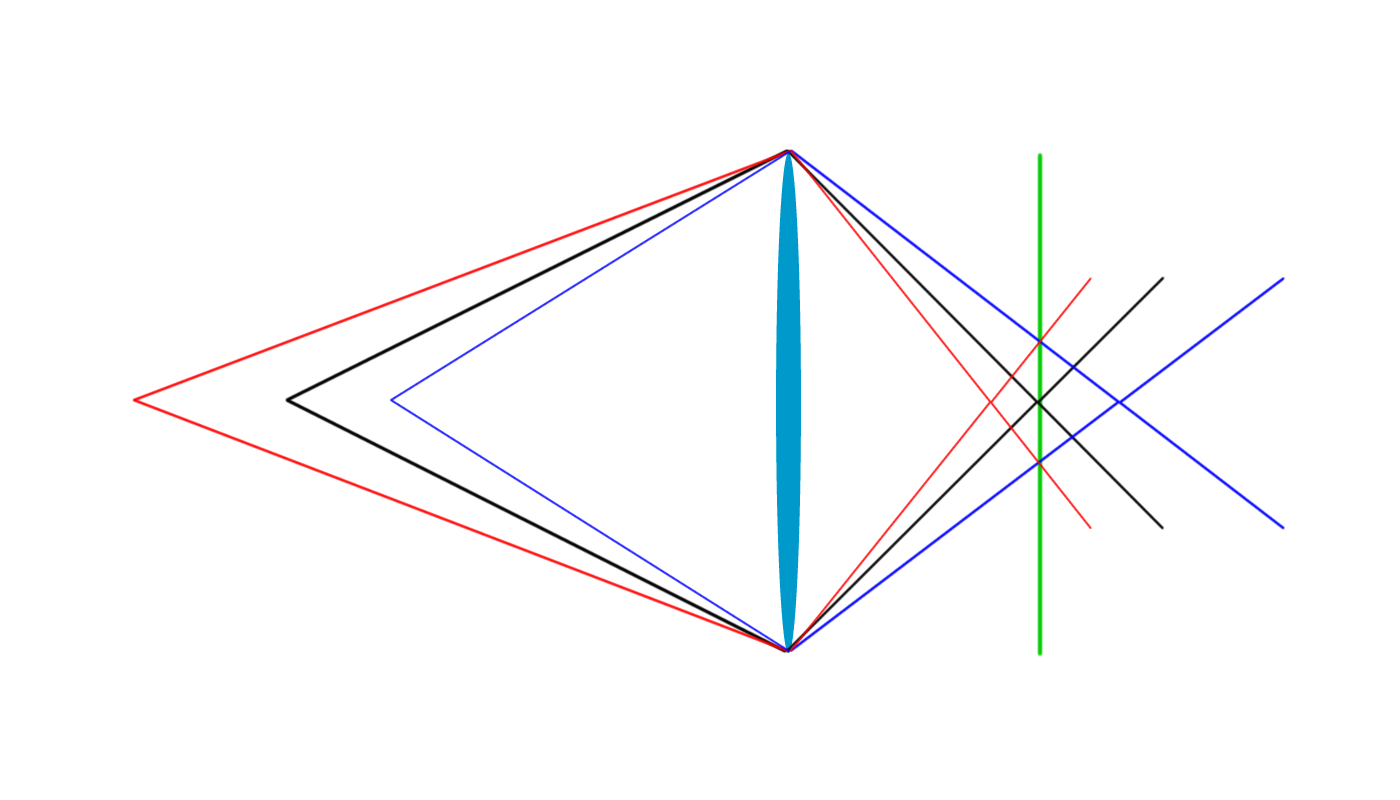 Depth of field
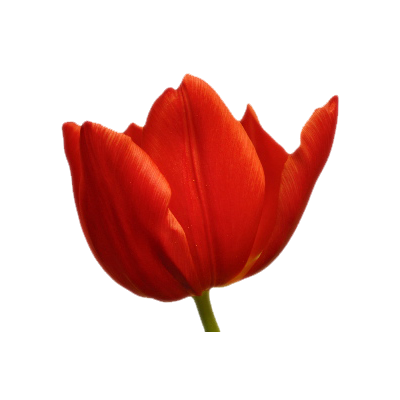 Circle of confusion
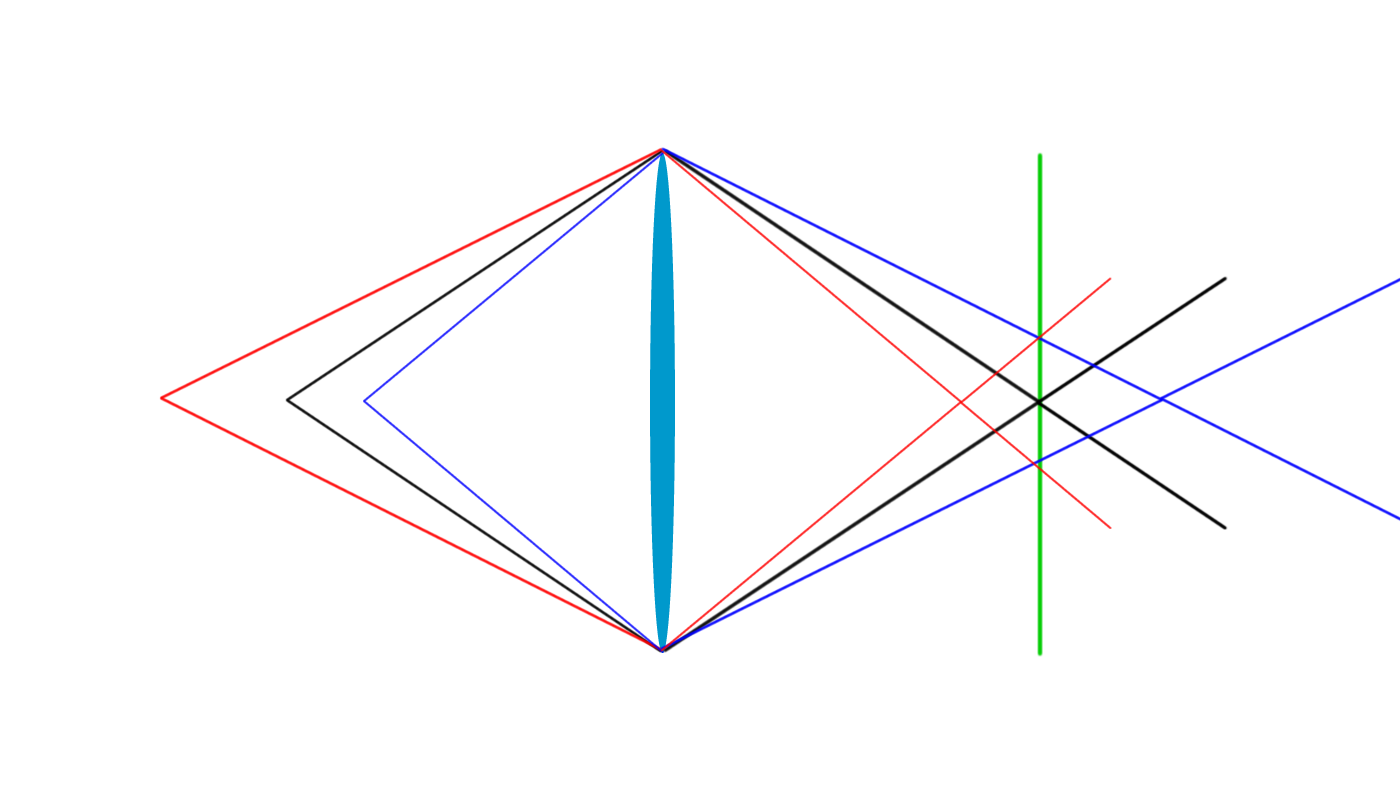 Longer focal lengths mean smaller depth of field range
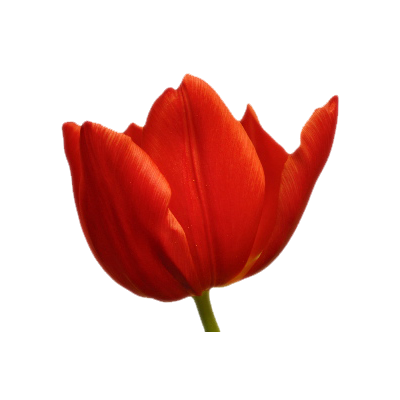 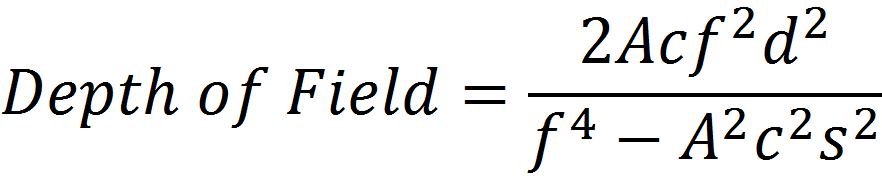 A = aperture f-number (e.g. f5.6)
f = focal length (e.g. 50mm)
d = distance to subject (e.g. 3000mm)
c = circle of confusion  (e.g. .02mm)
Factors to note:
Smaller apertures (larger f-number) gives larger depth of field
Shorter focal length gives larger depth of field
Longer distance to subject gives larger depth of field
Larger circle of confusion gives larger depth of field
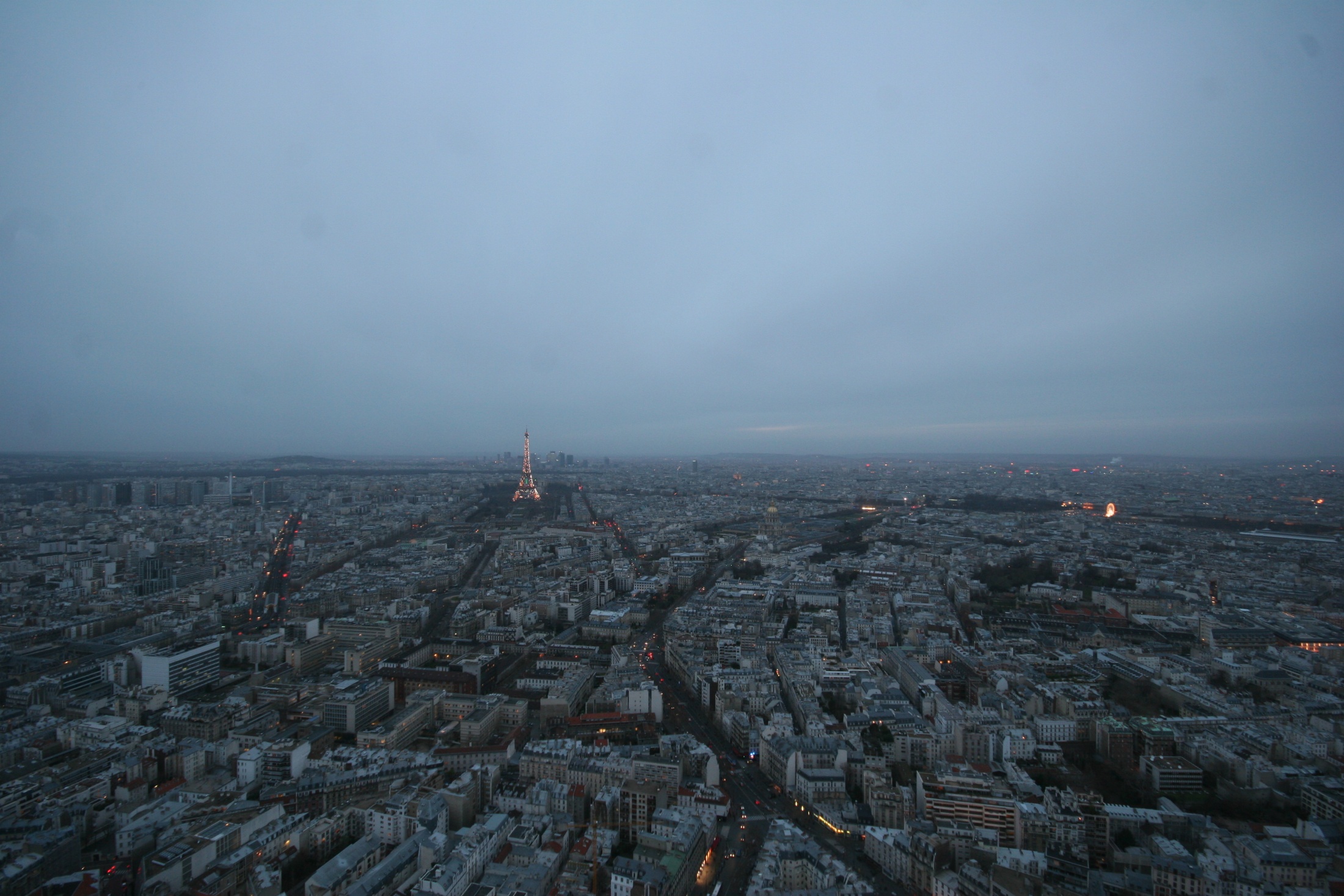 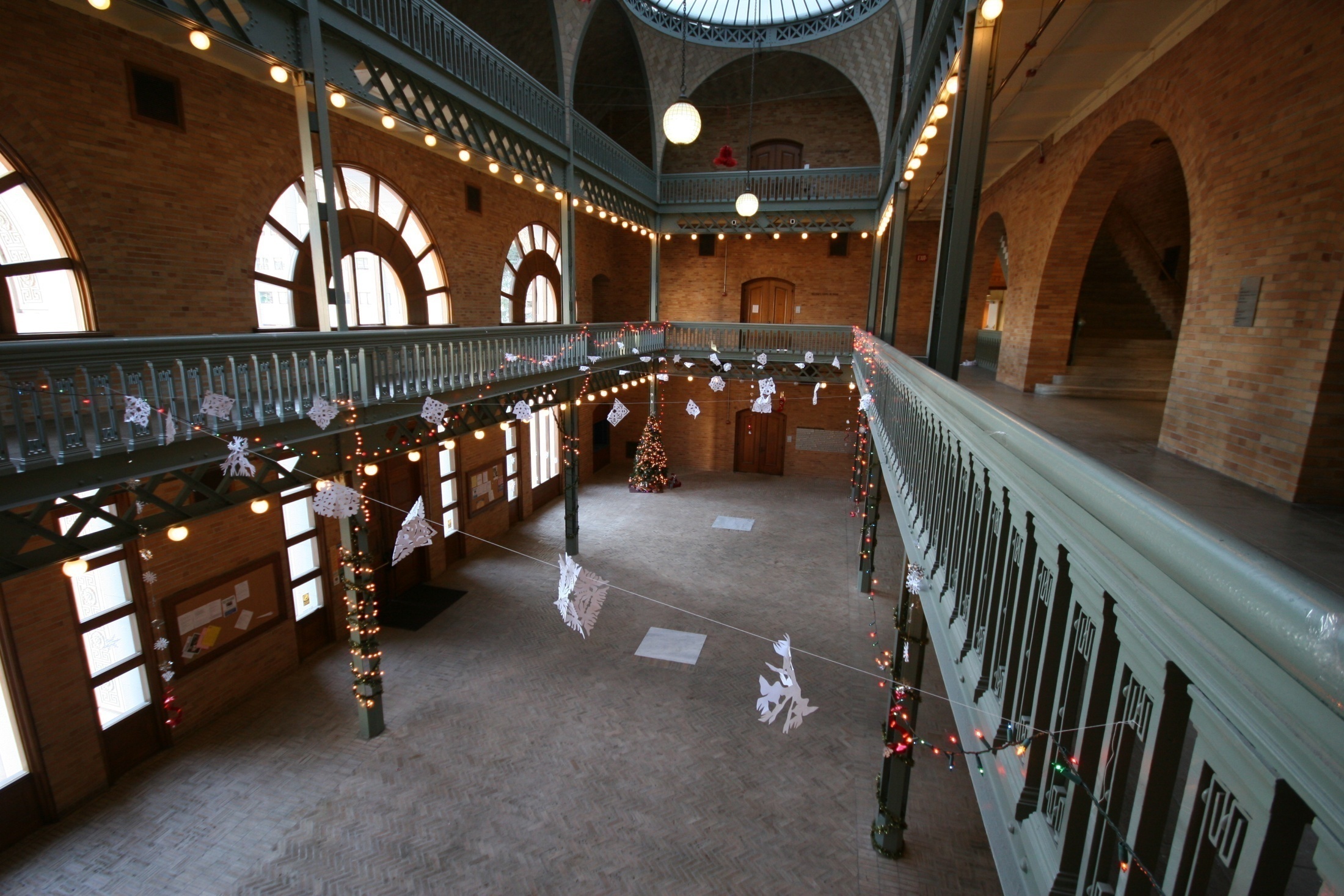 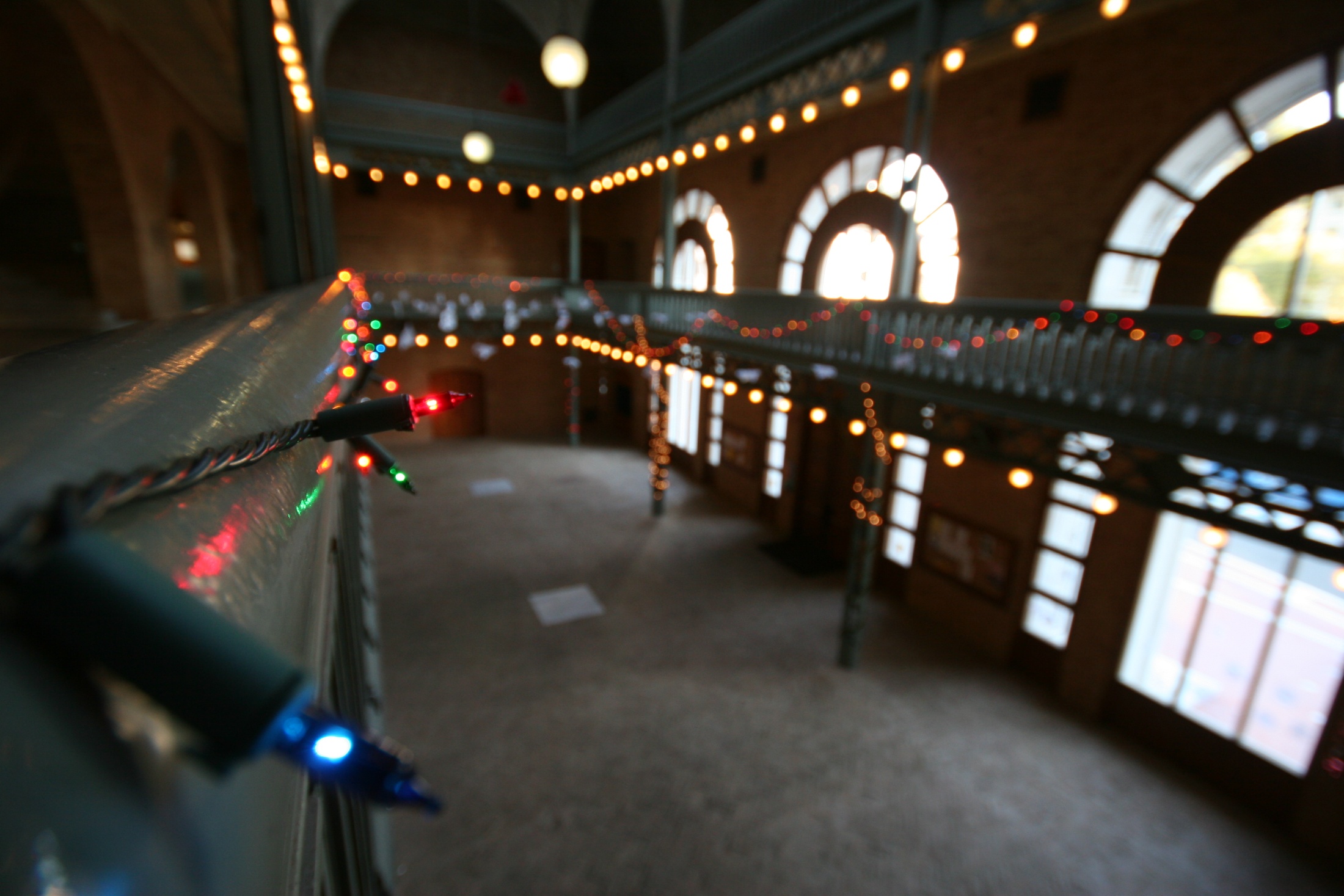 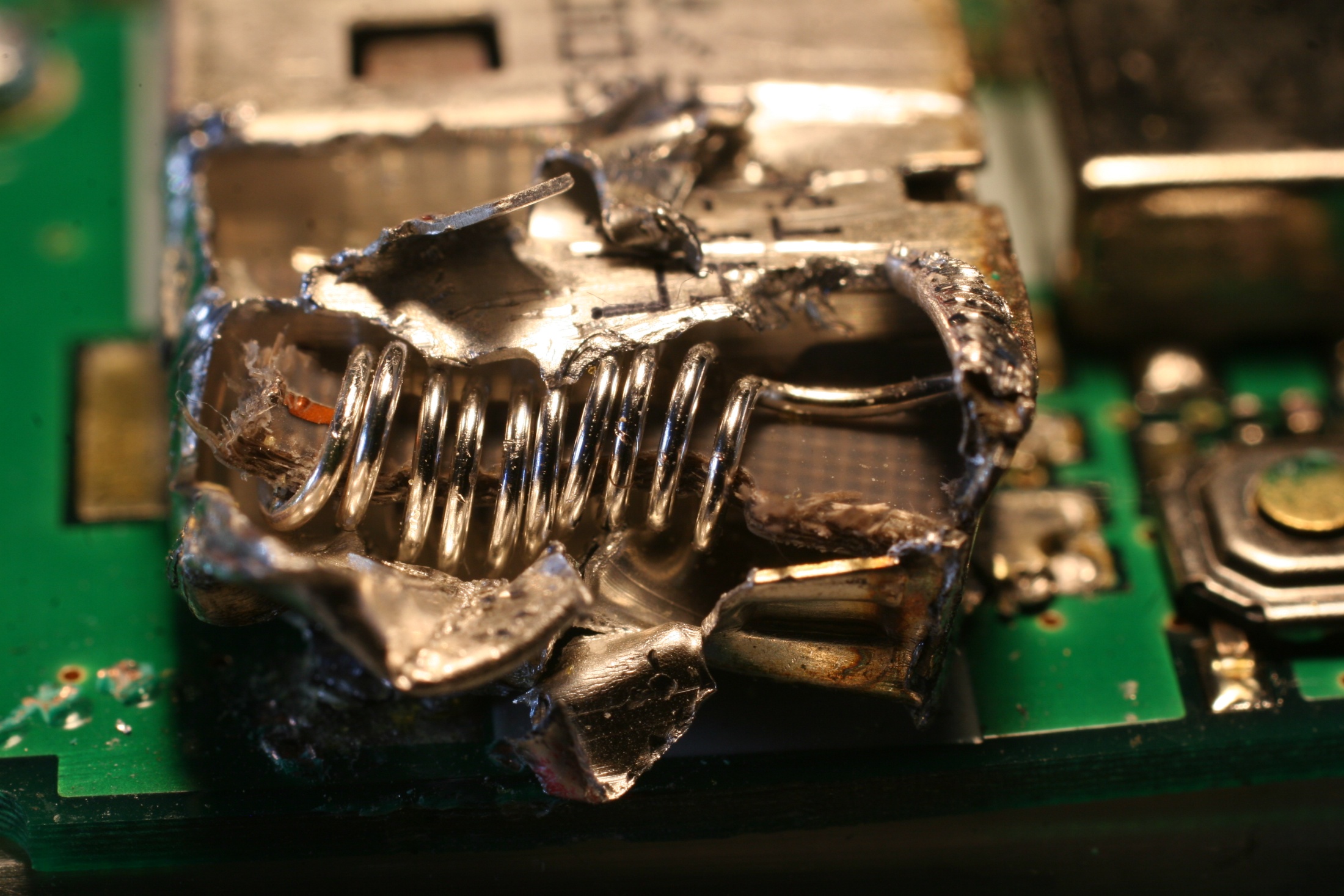 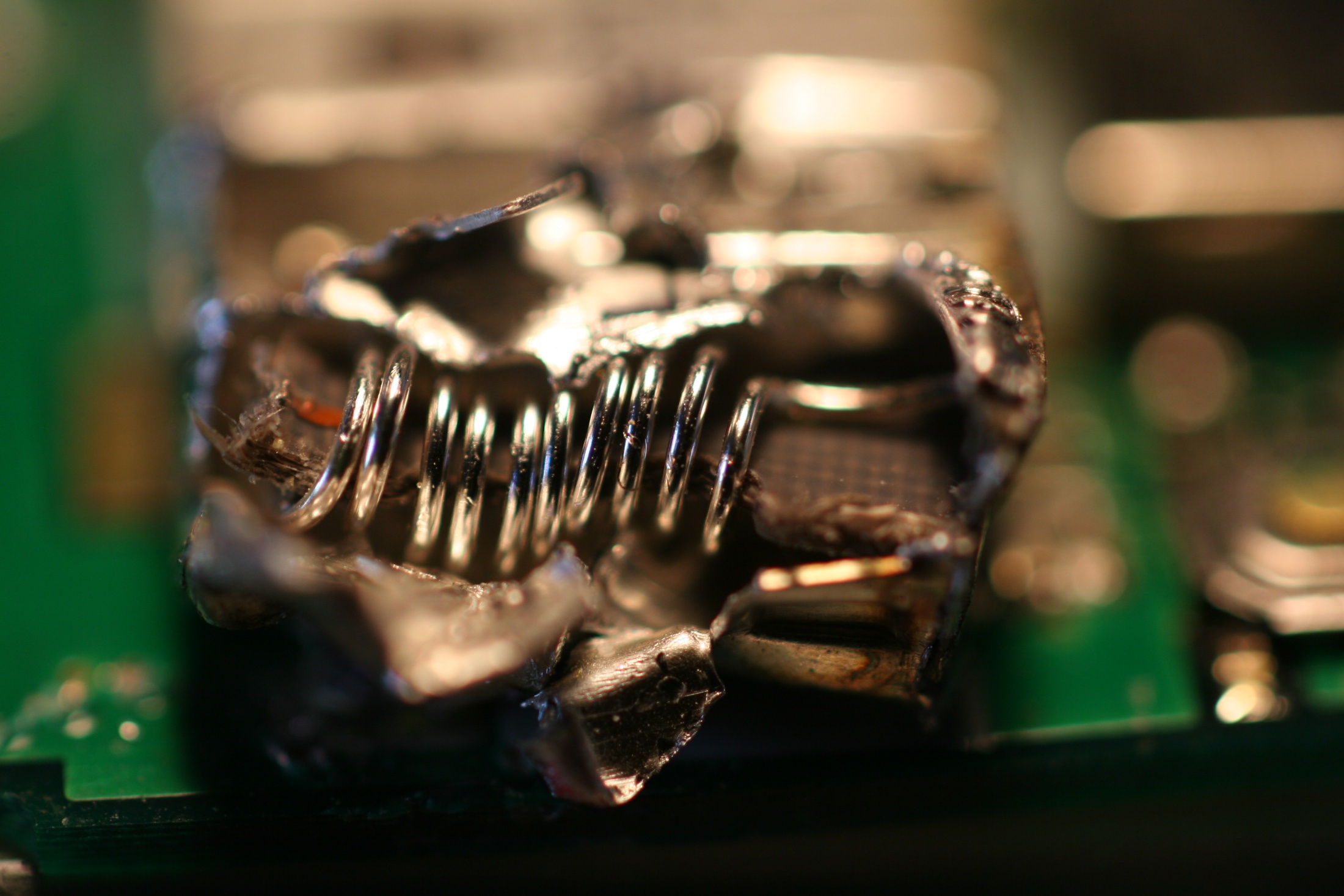 Landscape/scenery
Macro
Architecture
Small depth of field
Uses of large depth of field
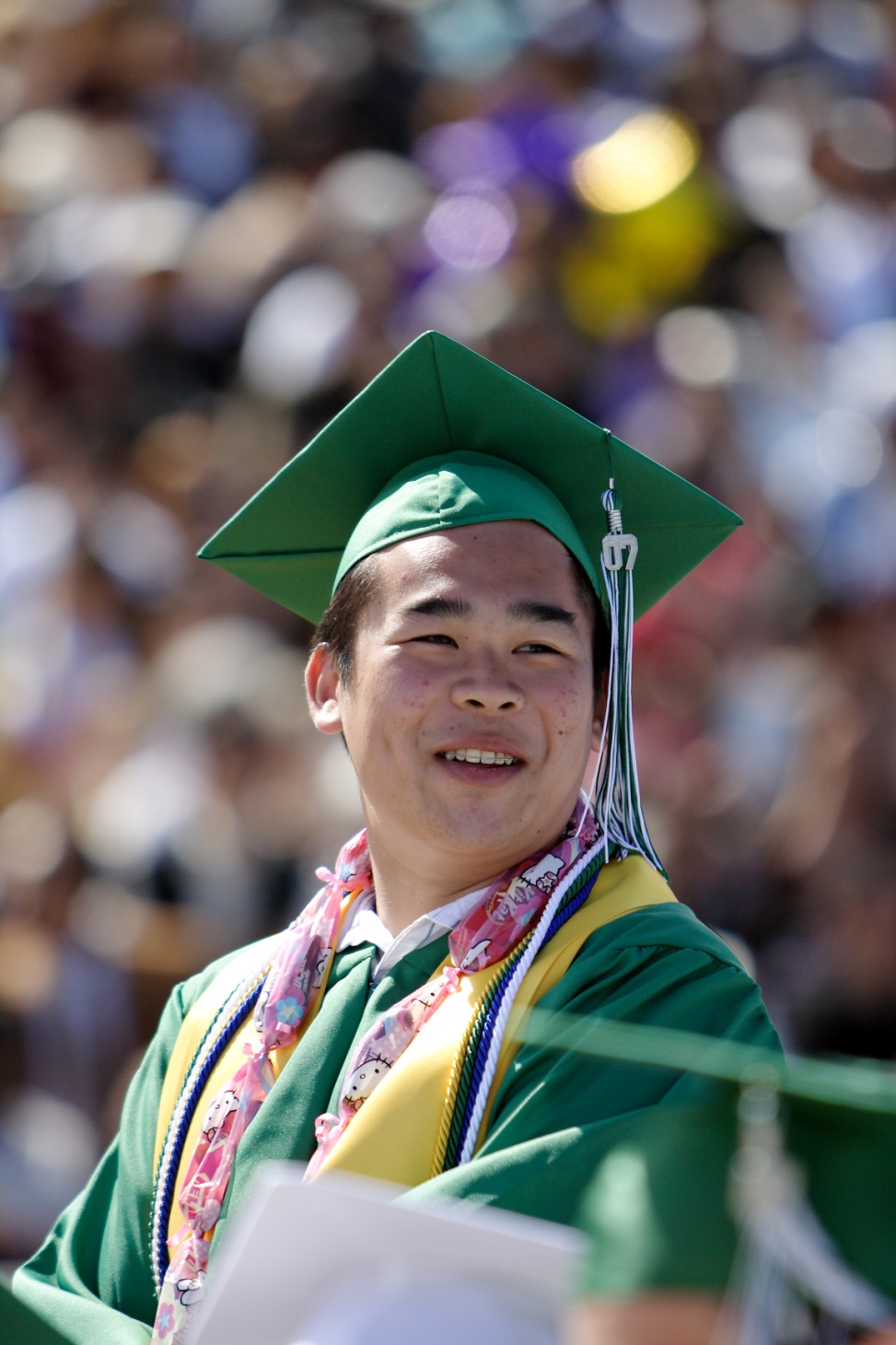 Portraits
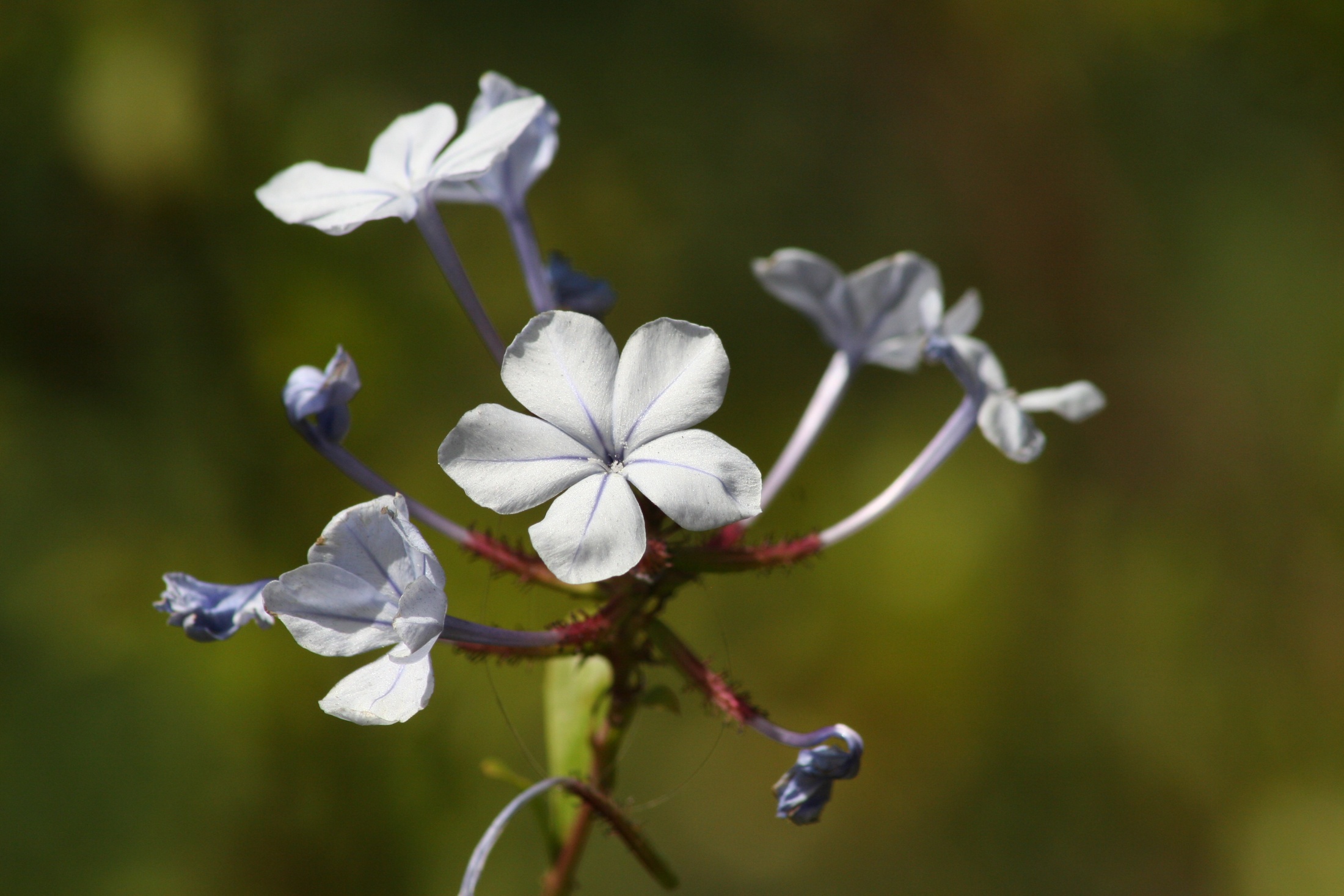 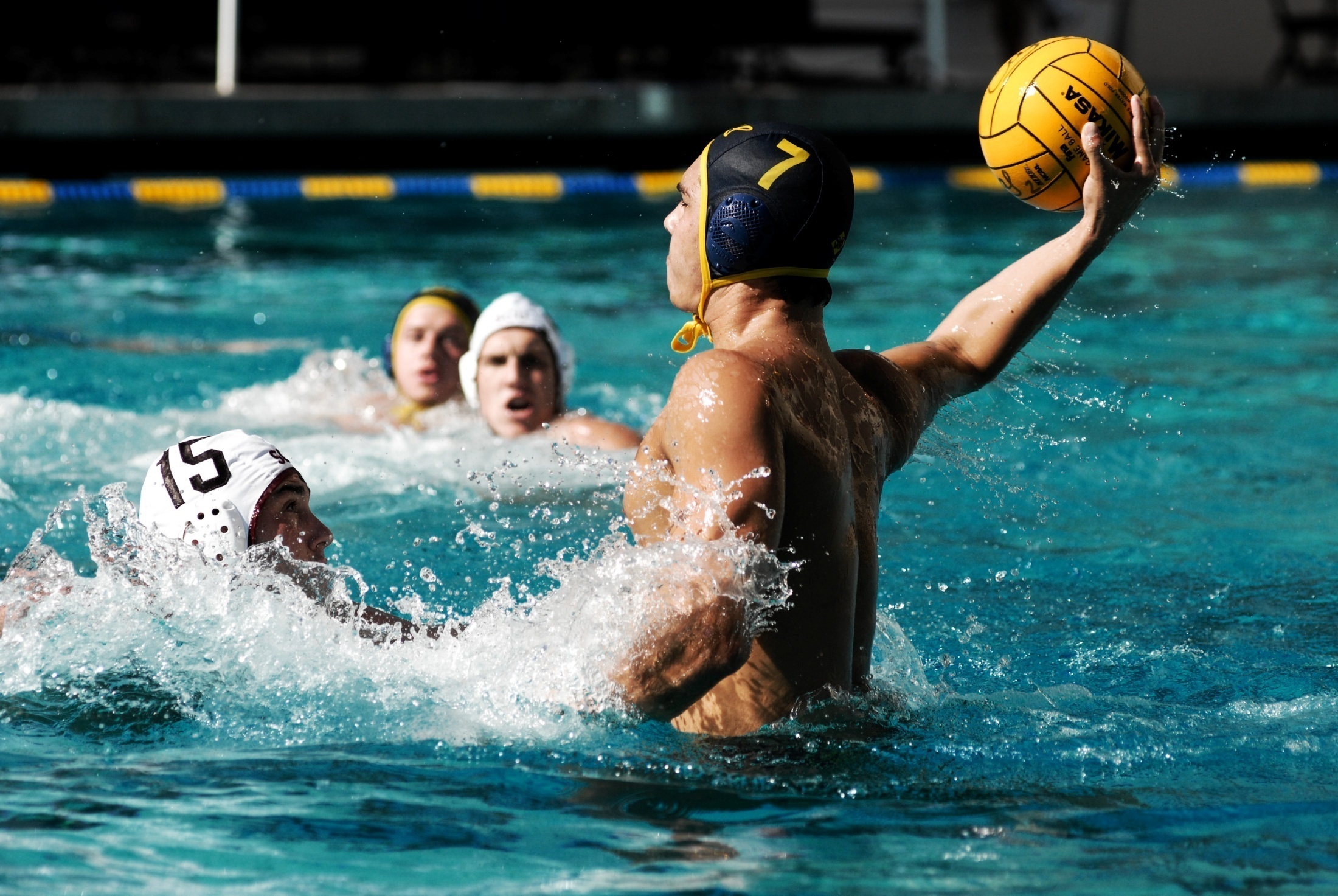 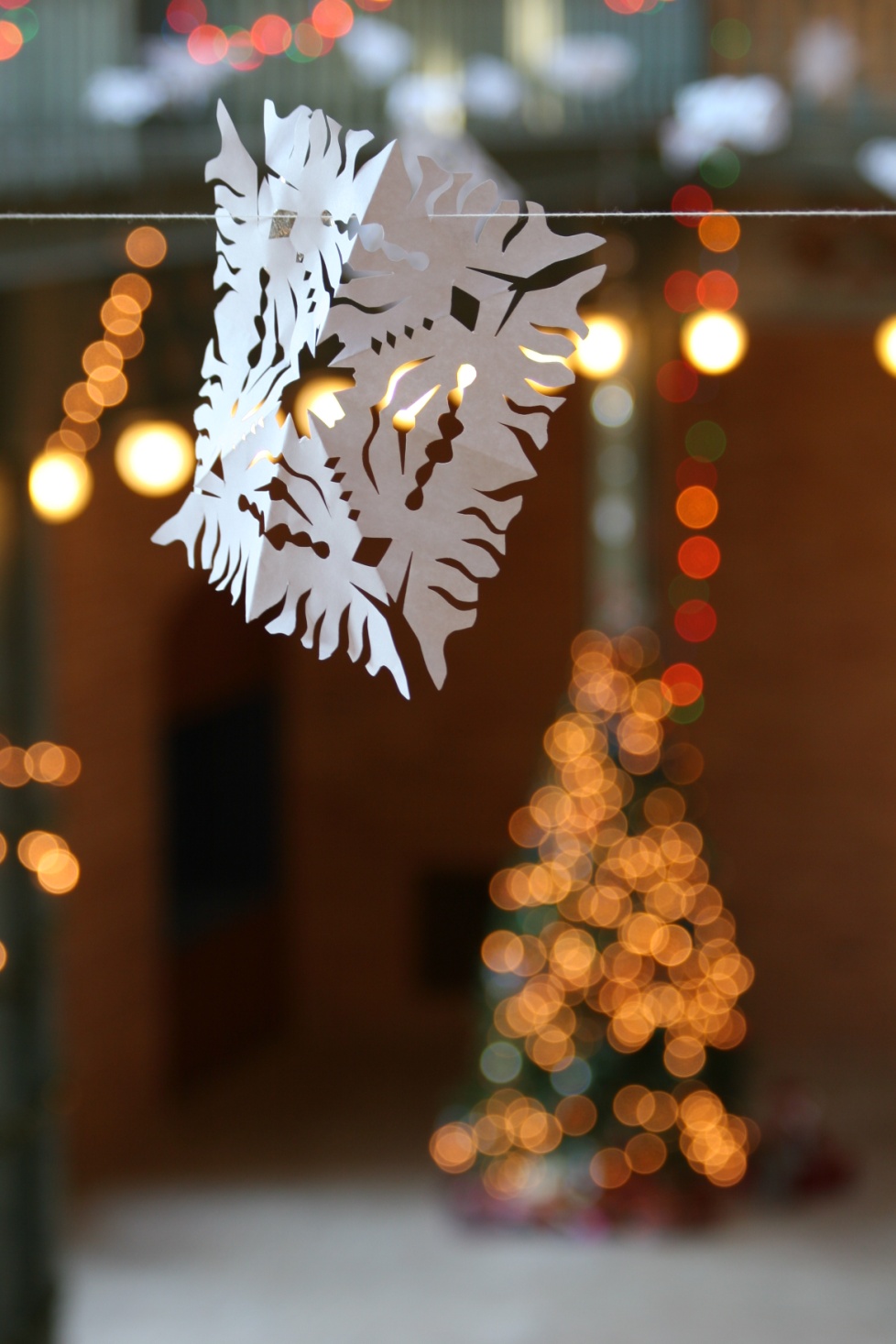 Isolation
Sports
Flowers
Uses of small depth of field
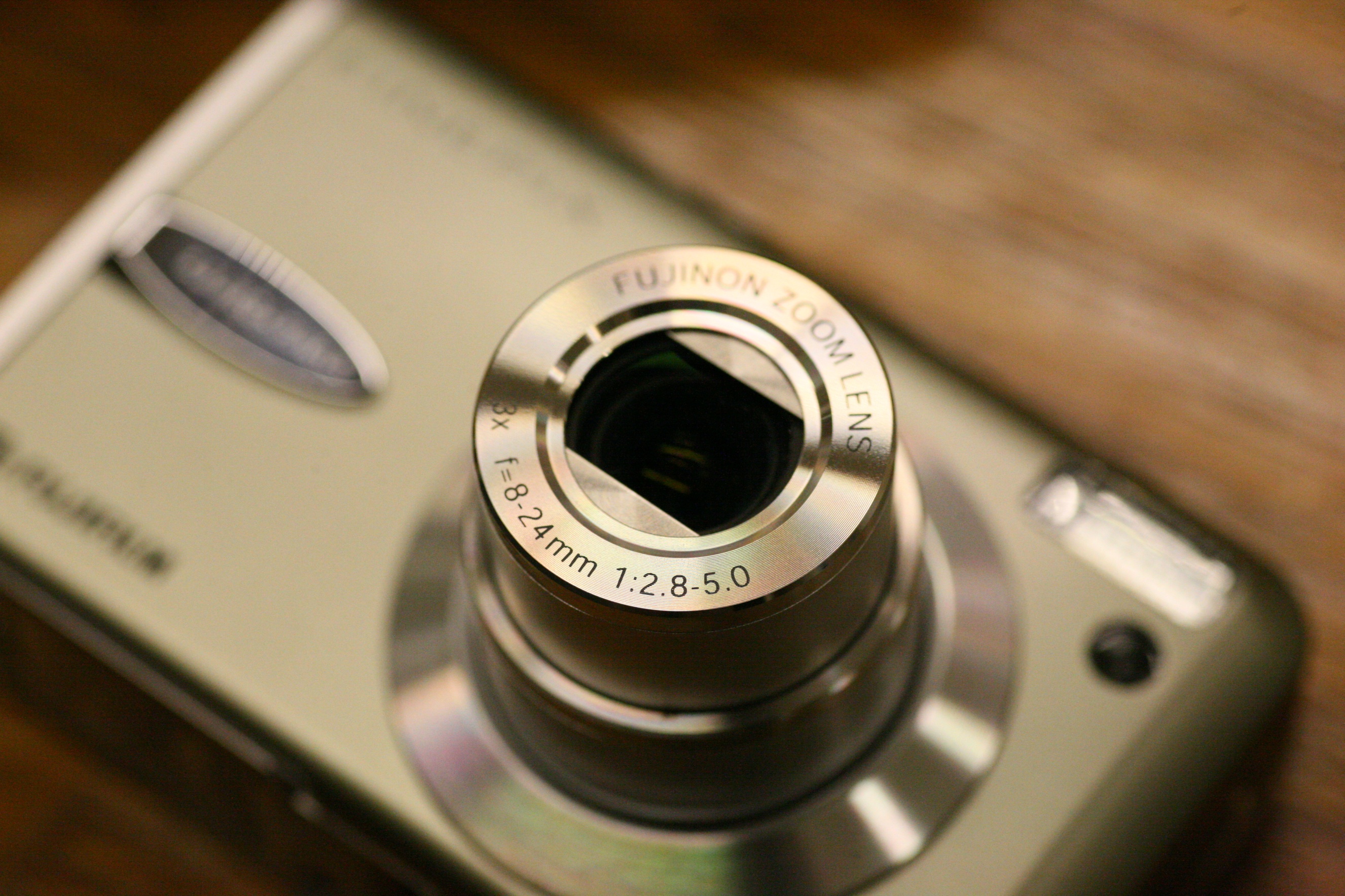